Soil for starters
102nd OGC Technical Committee
Delft, The Netherlands

David Medyckyj-Scott, Landcare Research NZ
21st March 2017
Copyright © 2017 Open Geospatial Consortium
Contributors
Thanks to
Peter Wilson – CSIRO
Alistair Ritchie – Landcare Research
Those involved in the OGC Soil IE
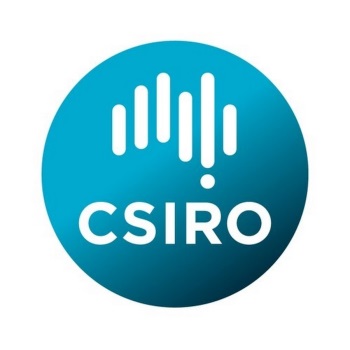 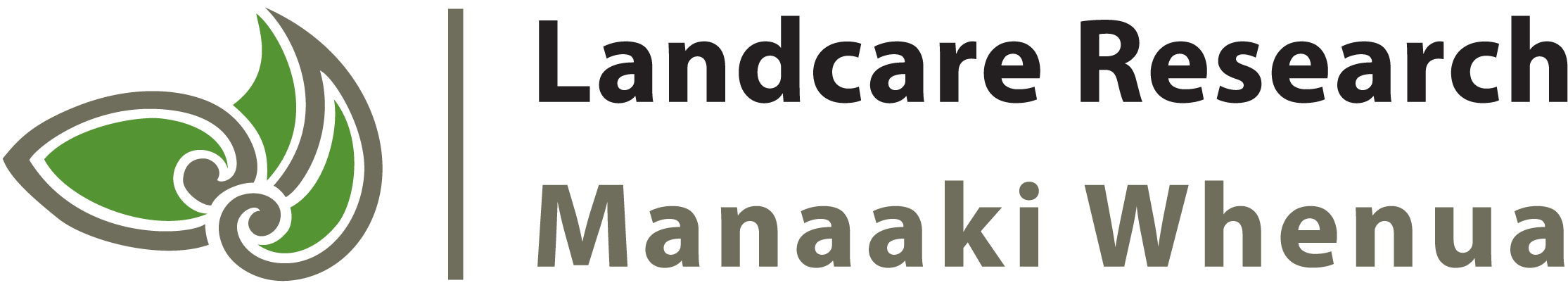 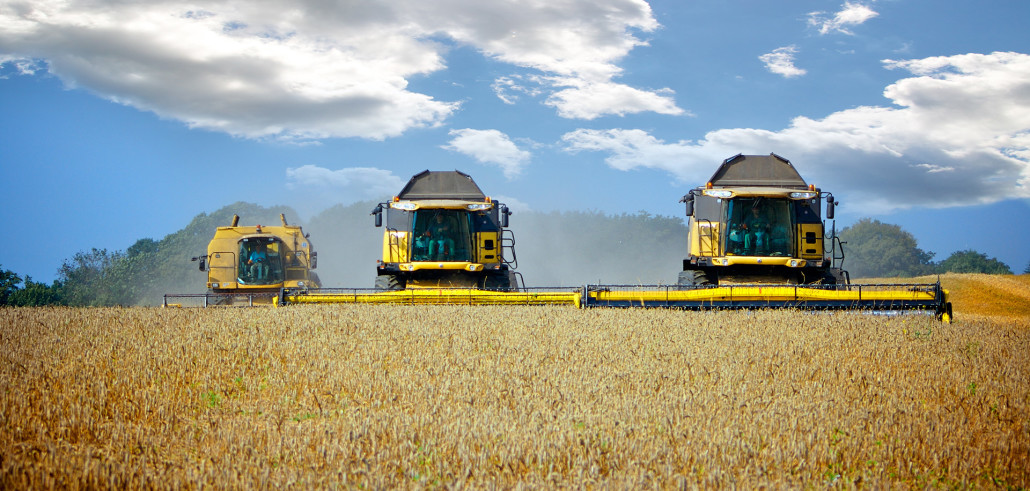 Soil – the resource
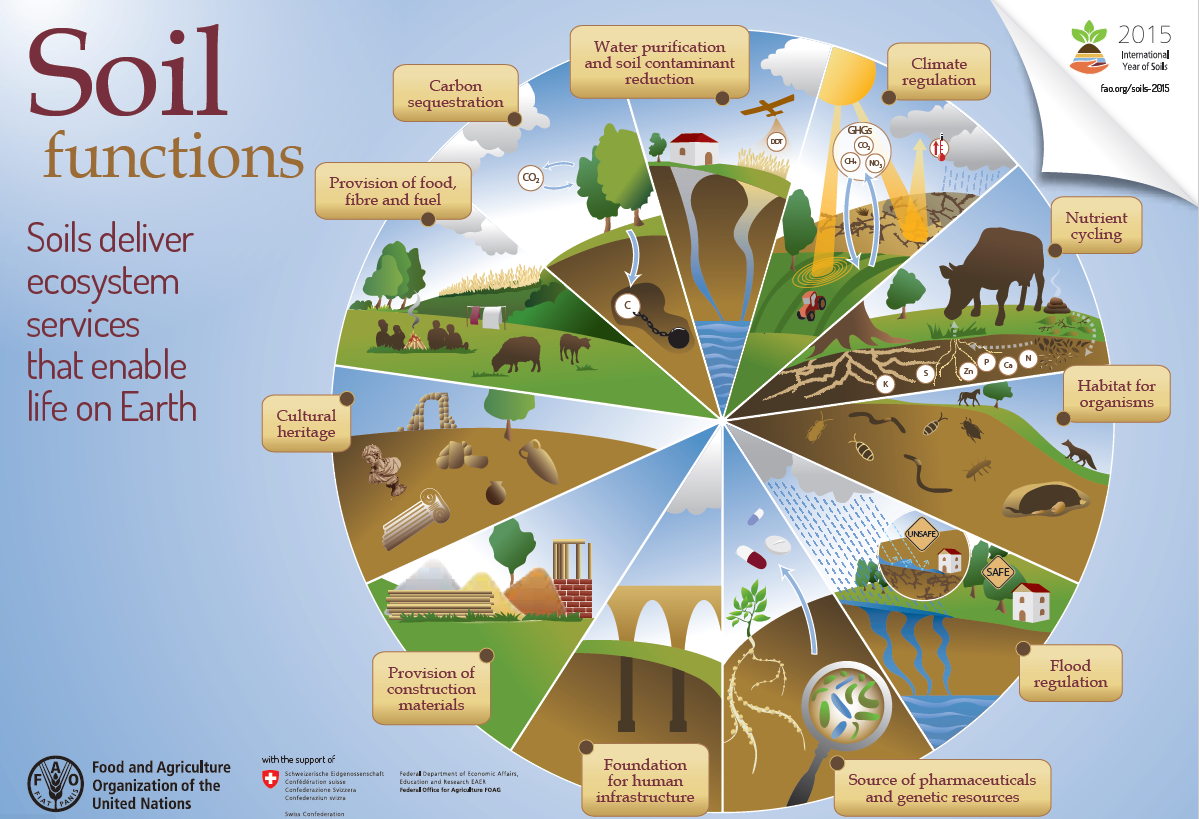 Soil & Agriculture
Need to feed 9.1 billion people by 2050* 
FAO estimate this will require a 70% increase in food production
80% to come from yield increases 
20% from expansion of area farmed
But just 3% of the world’s surface represents the soil available to feed everyone on the planet
Knowledge of soils + right tools and practices = good soil management = improved crop productivity with environmental sustainability
“The right amount of inputs, in the right place, at the right time, in the right way”
* Source: United Nations Population Division, World Population Prospects: The 2006 Revision.
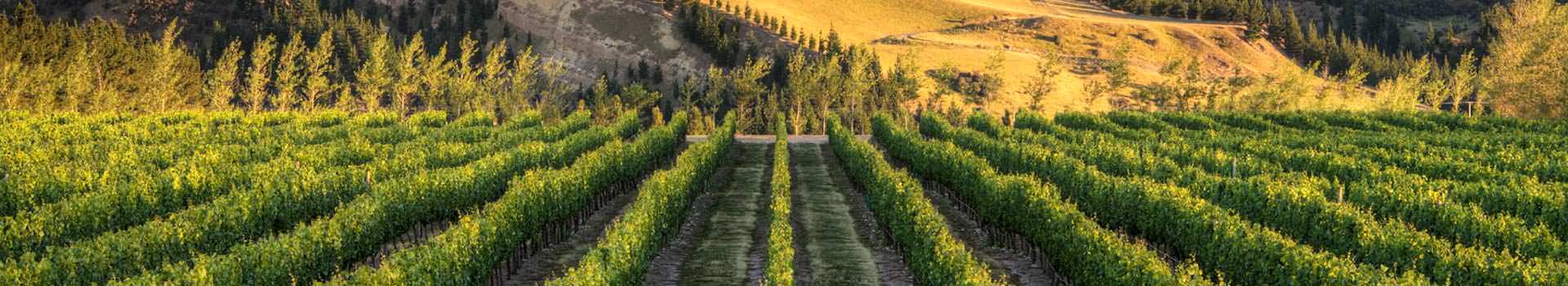 Agriculture, forestry, mining and tourism provide more than 25% of New Zealand’s GDP making New Zealand’s prosperity  highly dependent on the ‘land economy’
Government Economic Growth Agenda – 40% GDP by 2025 to come from agri-foods, minerals, tourism and high value goods and services
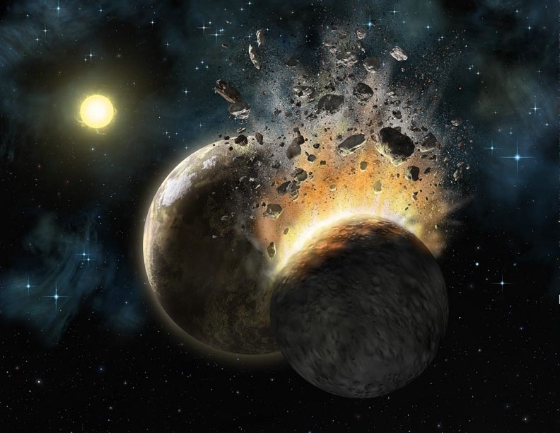 Around 17% or $43B of New Zealand’s GDP dependent on soil resources…
Intensification of land use
Competition for land
Loss of elite soils
Soil quality (unwanted elements)
Poor water quality
Soil erosion 
Loss of productivity 
Loss of soil biota
Wise use of New Zealand’s soils – increasingly within a regulatory environment
Source: Status of the World’s soil resources, FAO, 2015
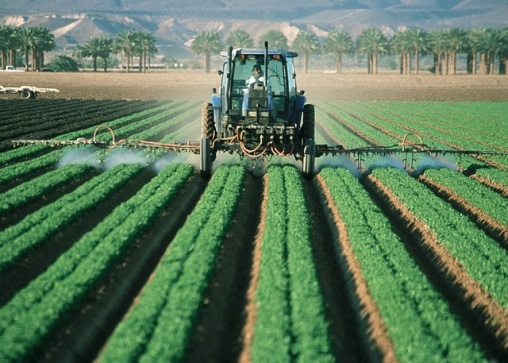 All scales
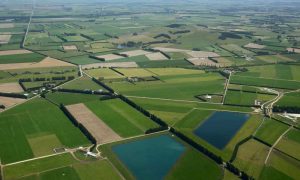 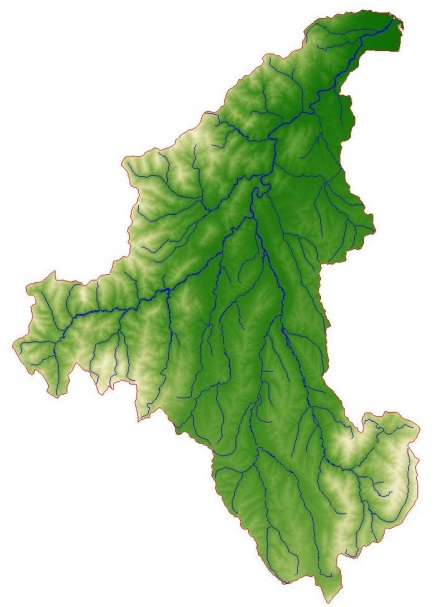 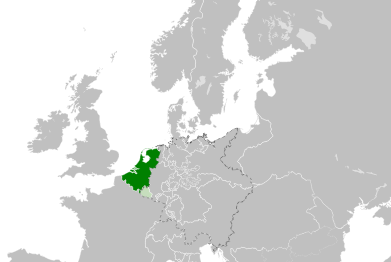 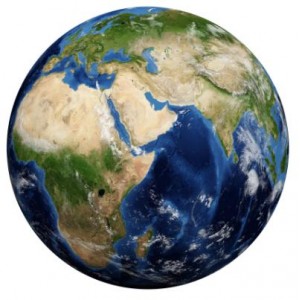 We need data!!
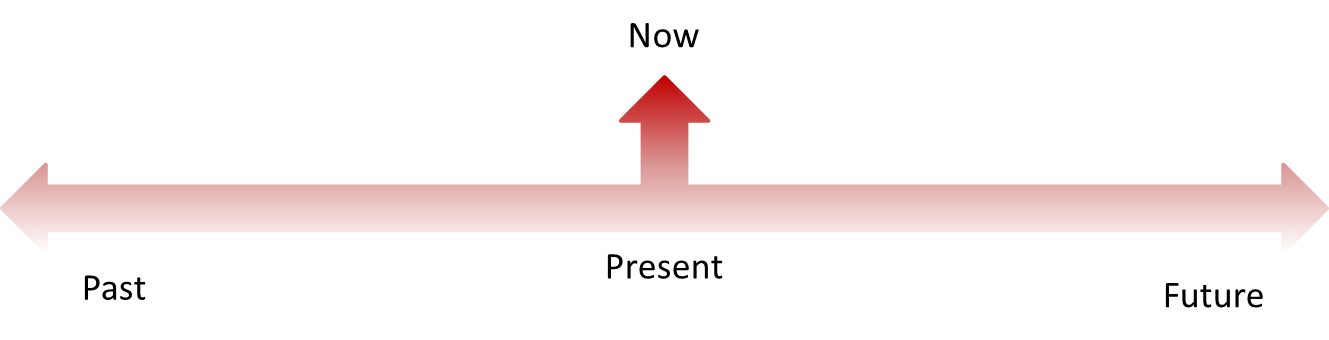 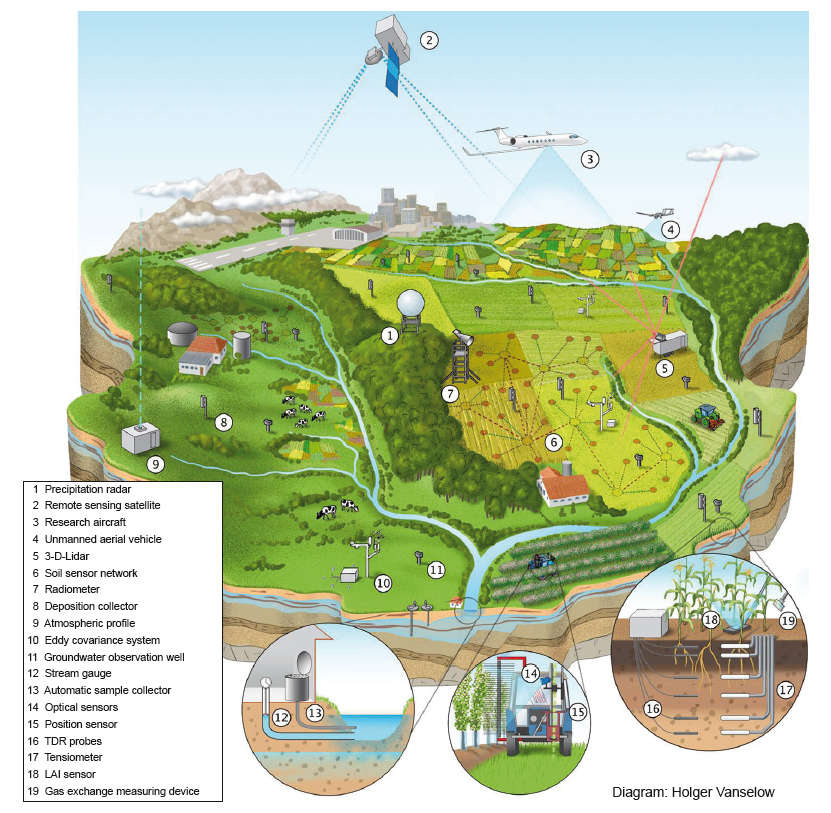 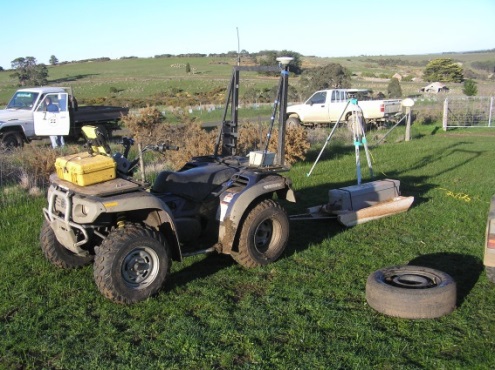 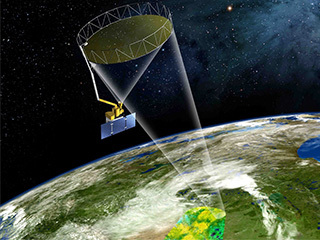 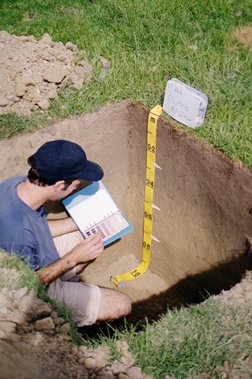 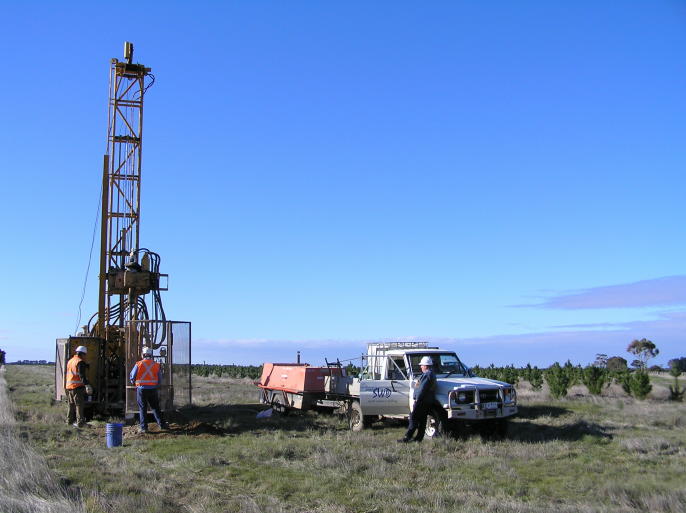 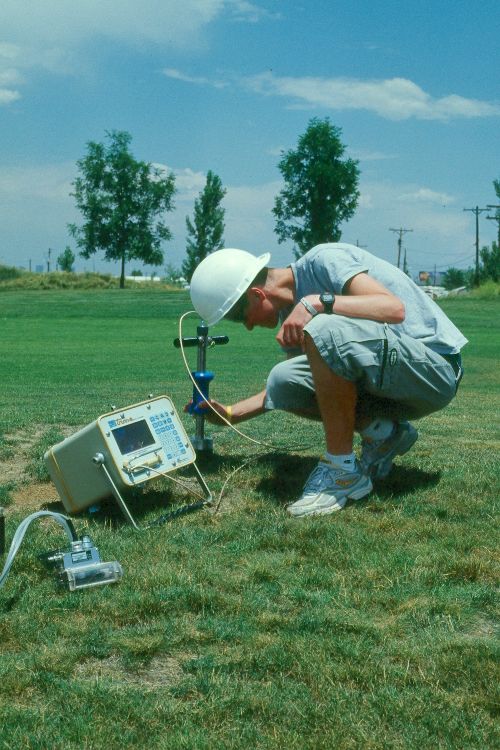 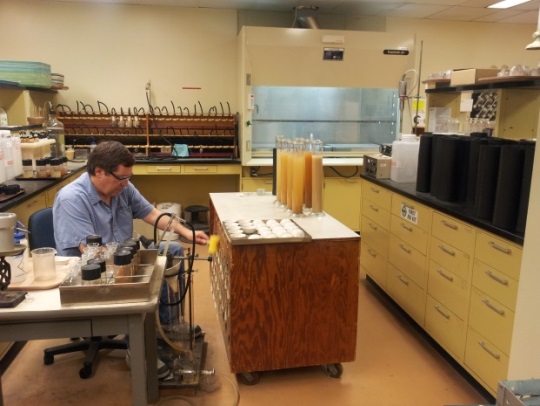 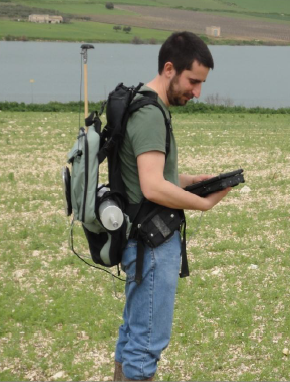 Characteristics of big data (volume, veracity, velocity, variety)
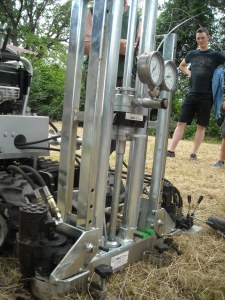 In summary…
SOIL is IMPORTANT… particularly for agriculture
Urgent need for more data on soils at all geographic scales
More and more data are being collected but diversity of data sources make integration and harmonisation difficult 
Soil data needs to be easily accessible, freely available and in formats that can be readily used for a wide range of purposes 
There is a need for harmonization of methods and terminology
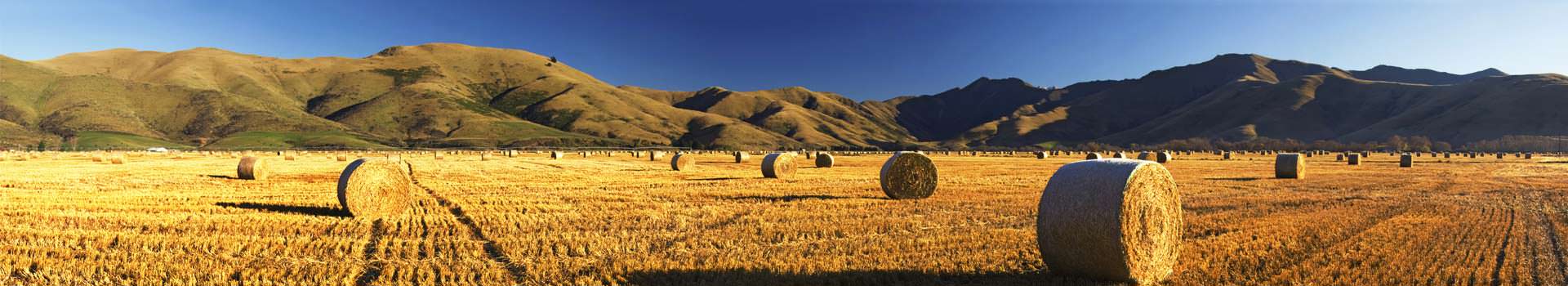 Soil Data Interoperability – state of play
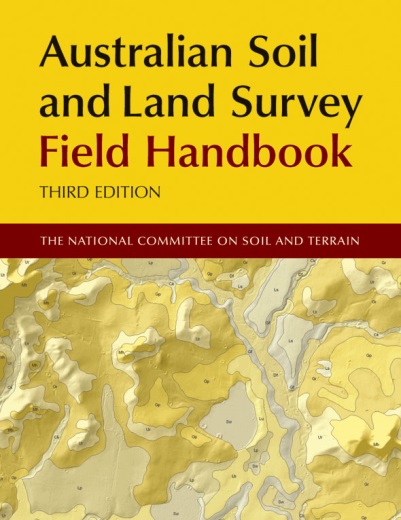 Long track record
The international soil community is old – in a ‘mature’ sense
Strong collaboration at technical levels
Recognised ‘standards’ exist for soil description and analysis
Increasing awareness and support for creation of soil data exchange standards
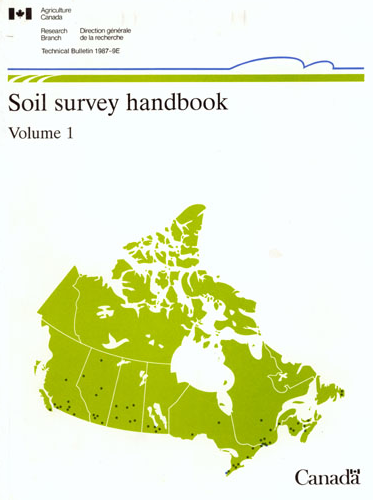 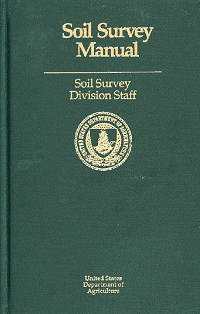 Major initiatives
Global Soil Map – product specification
FAO Global Soil Partnership
Pillar 4 (global soil info system)
Pillar 5 (harmonisation – including data exchange, vocabularies)
IUSS Working Group on Soil information Standards
OGC Soil Interoperability Experiment
GODAN Soil data working group - new
Standards…
Australia and New Zealand Soil Mark-up Language (ANZSoilML)
e-SOTER Soil and Terrain Mark-up Language (SoTerML)
INSPIRE D2.8.III.3 Data Specification on Soil (INSPIRE Soil)
ISO 28258:2013 Soil quality – Digital exchange of soil-related data (ISO SoilML)  Up for revision
IUSS/ISO ‘Wageningen Proposal’ (a variation of 4 with reference to 1, 2 and 3)
SoilIEML – created in OGC Soil Interoperability Experiment
Comparison of the modelling approach and scope of each information model
Modelling approach refers to how the model was defined. Models may be: comprehensive, attempting to cover as many dimensions of the soil as possible; targeted, hard-typing a selected set of essential properties while relying on soft-typing for a significant set of properties; or framework, a model that simply provides a framework of classes.
[Speaker Notes: Green cells (F) denote aspects of a soil description covered by classes and formally defined properties;
Yellow cells (S) denote aspects of a soil description covered by classes and soft-typed properties
Grey cells (P) denote partial coverage
and white cells (X) denote aspects of a soil description that are not covered, or handled by a soft-typing mechanism.


The criteria for comparison can be grouped into eight categories:
Site registration: identity, location, timing and other metadata about sampling sites;
Soil formation: environmental and human factors influencing the formation of the soil;
Soil description: physical, chemical and organic character of a soil;
Sampling: collection of physical samples;
Observation: field or laboratory measurements of soil properties;
Classification: categorisation of soil and horizons according to formal taxonomies;
Vocabularies: systems for managing terms and their definitions; and
Mapping: mapping the distribution of soils according to their type.

Modelling approach refers to how the model was defined. Models may be: comprehensive, attempting to cover as many dimensions of the soil as possible; targeted, hard-typing a selected set of essential properties while relying on soft-typing for a significant set of properties; or framework, a model that simply provides a framework of classes.]
Comparison of model accessibility and implementation
Accessibility refers to the availability of the model (UML models, XML schema, specification documents and other artefacts) in terms of access constraints or charges for access.

Implementation shows whether a standard has been implemented, either as a prototype in a production environment.
Web Service Interfaces
Examples exist where WFS, WCS etc. have been used to publish soil data
Often experimental and not ‘live’ for others to experiment with
New Zealand and Australia only places where production services?
Are there other services available? 
 
Where?
OGC Interoperability Experiment
Focus: development and testing of a Soil Markup Language, a GML compatible encoding for soil features
Participants: IE Initiators (CSIRO, Landcare Research, IRSIC) plus a number of other agencies e.g. USDA, USGS
4 use cases: soil data integration & publication, soil sensor data, soil property modelling and predictions, pedo-transfer functions
Set of design principles 
open development, open publication, re-use existing models wherever possible
Deployment of set of demonstrators using WFS, SOS, and WPS that used a IE GML schema developed in the IE
[Speaker Notes: Development of a GML-XML (XSD) schema and instance documents]
Soil IE Outcomes
Created a simple information model for soils data 
Demonstrated cross agency data sharing (4 demos)
Structural harmonisation and some content harmonisation of soils data between agencies
Use of O&M specification without specialisation
Use of Timeseries profile of O&M without specialisation
References to RDF (SKOS) vocabularies in GML
Lightweight, linked data approach wherever possible
WFS-WPS chaining for processing data
Engineering report written and approved
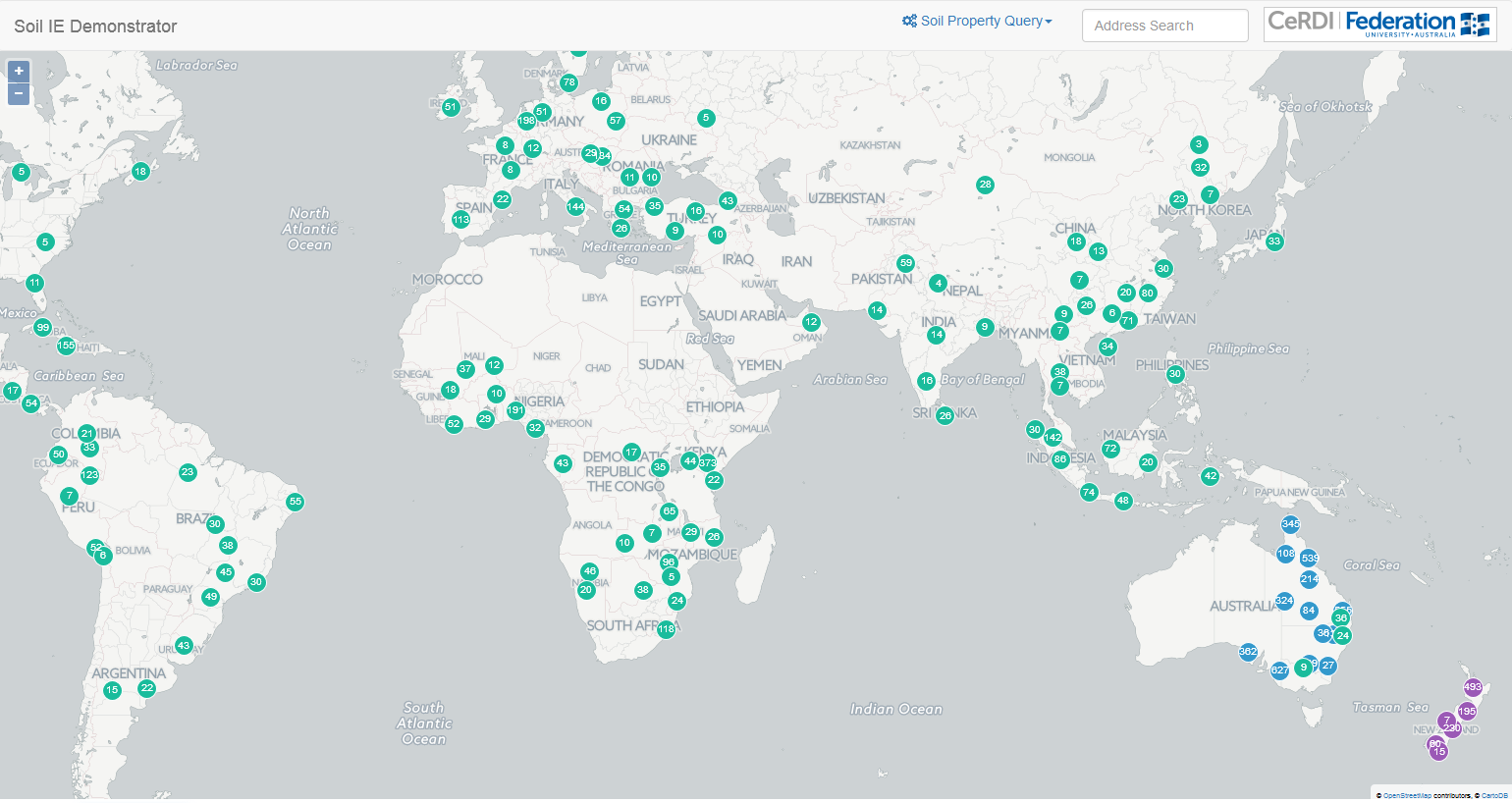 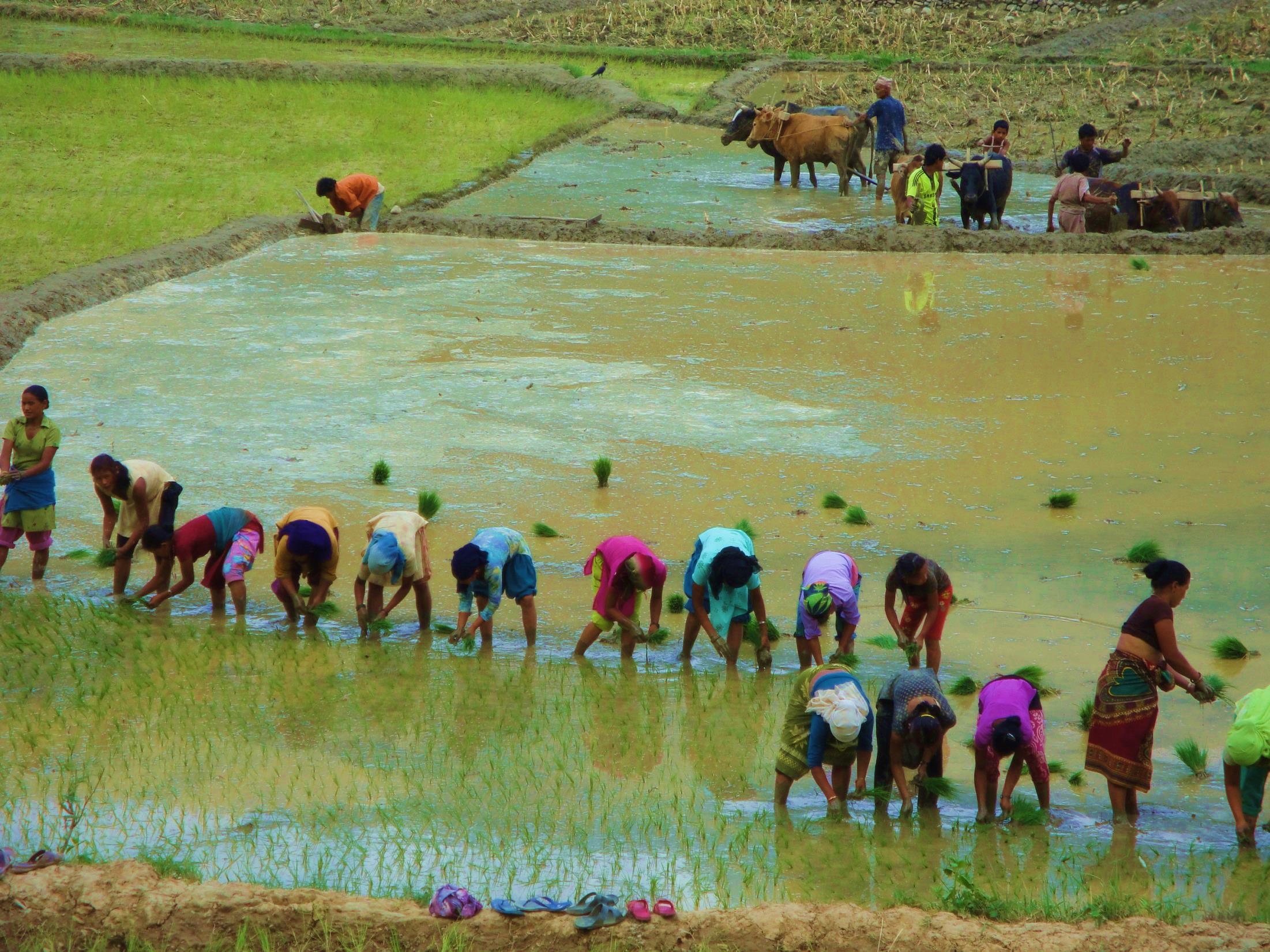 Barriers to interoperability
Technical challenges
Technology is available to implement a standard
Keeping pace with the rapid developments in IT, while maintaining the stability needed by standards
Data challenge is mapping to a standard without loss of information. One that is: 
not hideously complicated with massive payloads
supports fit-for-purpose views of data
Need a model that can evolve with new types of soil  data
Need models & standards to develop in related domains e.g. vegetation, landscapes, climate
Social
Developing standards is time consuming and expensive
Work is fragmented and under resourced
Internationally, it’s unclear who should be doing this
There is duplication of effort
we need to engage further with the global soil community to reconcile existing models
Capability
modelling methodology is unfamiliar to scientists
those implementing systems lack right technical expertise
Assumes open access to data and good governance
[Speaker Notes: Assumes open access to data and good governance - but security and privacy important and governance weak]
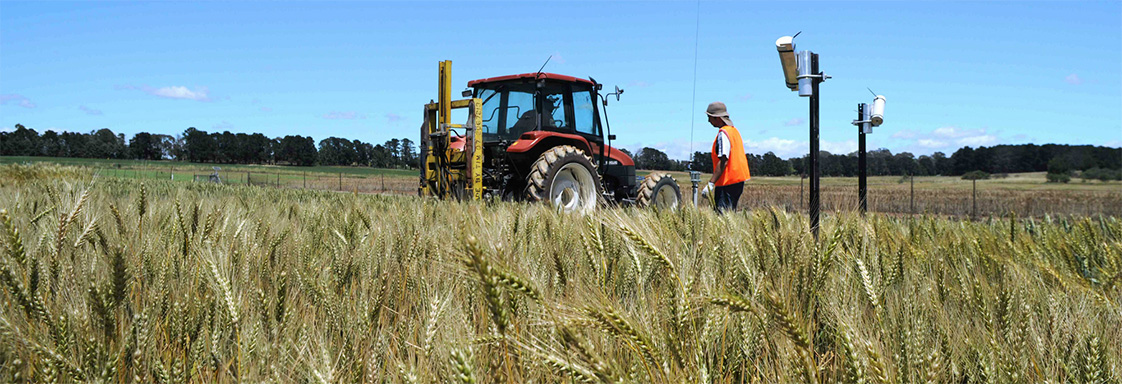 “Vision with action can change the world”
[Speaker Notes: Joel Arthur Barker is a technology and business futurist and the bestselling author of "Future Edge," which was republished in paperback under the title "Paradigms,"]
Conclusions
Urgent need for more data on soils at varying geographic scales
Globally consistent soil data needs to be -
freely available 
web-accessible 
integrate-able
useable 
widely used
We need a globally developed, managed (governance), accepted and implemented soil data exchange model with associated semantic information and usable interfaces
Technology is available to implement a standard
Leverage don’t re-invent 
e.g. O&M, Time-series Profile of O&M, GeoscienceML
only extend standards when it is impossible to describe domain specific things … soil and soil horizons
Need support for a domain-driven model development group and a technology/ implementation group (both for providing data and consuming data)
Need to sort out who is performing what role
Need to resource those providing their expertise
[Speaker Notes: Establish a OGC SWG to undertake the modular development of a set of abstract and implementation models for soil data in coordination with activities of the IUSS WGSIS and the FAO Global Soil Partnership (Pillars 5 and 4)
Initiate a Soil Coverage Interoperability Experiment to test the integration of soil description, observation, monitoring data (plus other environmental covariates) for the development of soil property predictions to support farm and environmental management activities.]
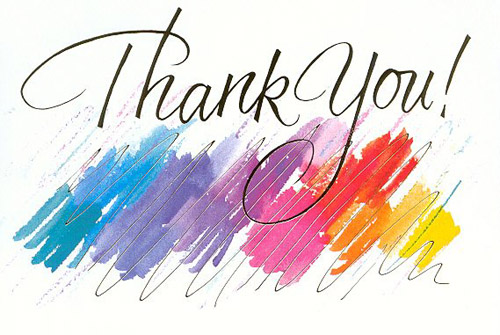 e: medyckyj-scottd@landcareresearch.co.nz
t: 00 64 6 353 4979

Soil IE Engineering Report at http://www.opengeospatial.org/docs/er
Copyright © 2017 Open Geospatial Consortium